SAFETY THROUGH KNOWLEDGE
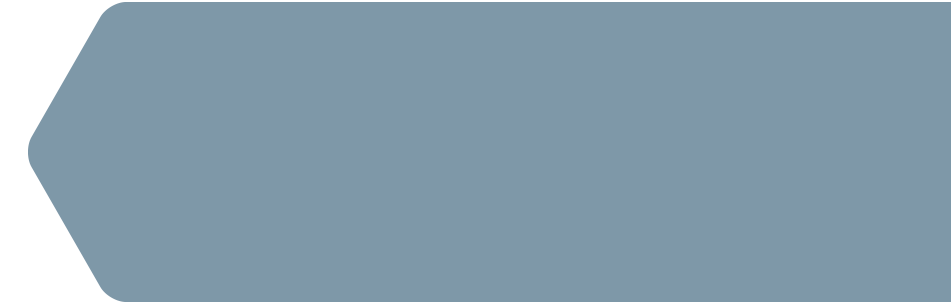 Best Seafarers DNA
London, 05th February 2018Roger RingstadManaging DirectorSeagull Maritime AS
How do we find 
The best seafarers 
In the world?
Career Development and on-the-job training
[Speaker Notes: We are still best known as provider of e-learning and training material for onboard use

During the last 10 years, we have worked together with around 50 ship owners and managers to assist with development of career development system focusing on verifying individual seafarers have the required skills and knowledge in current and next rank. The most important location for training and learning is onboard on-the-job training. We also see that having a robust recruitment and evaluation process helps any organisations to employ the best talents]
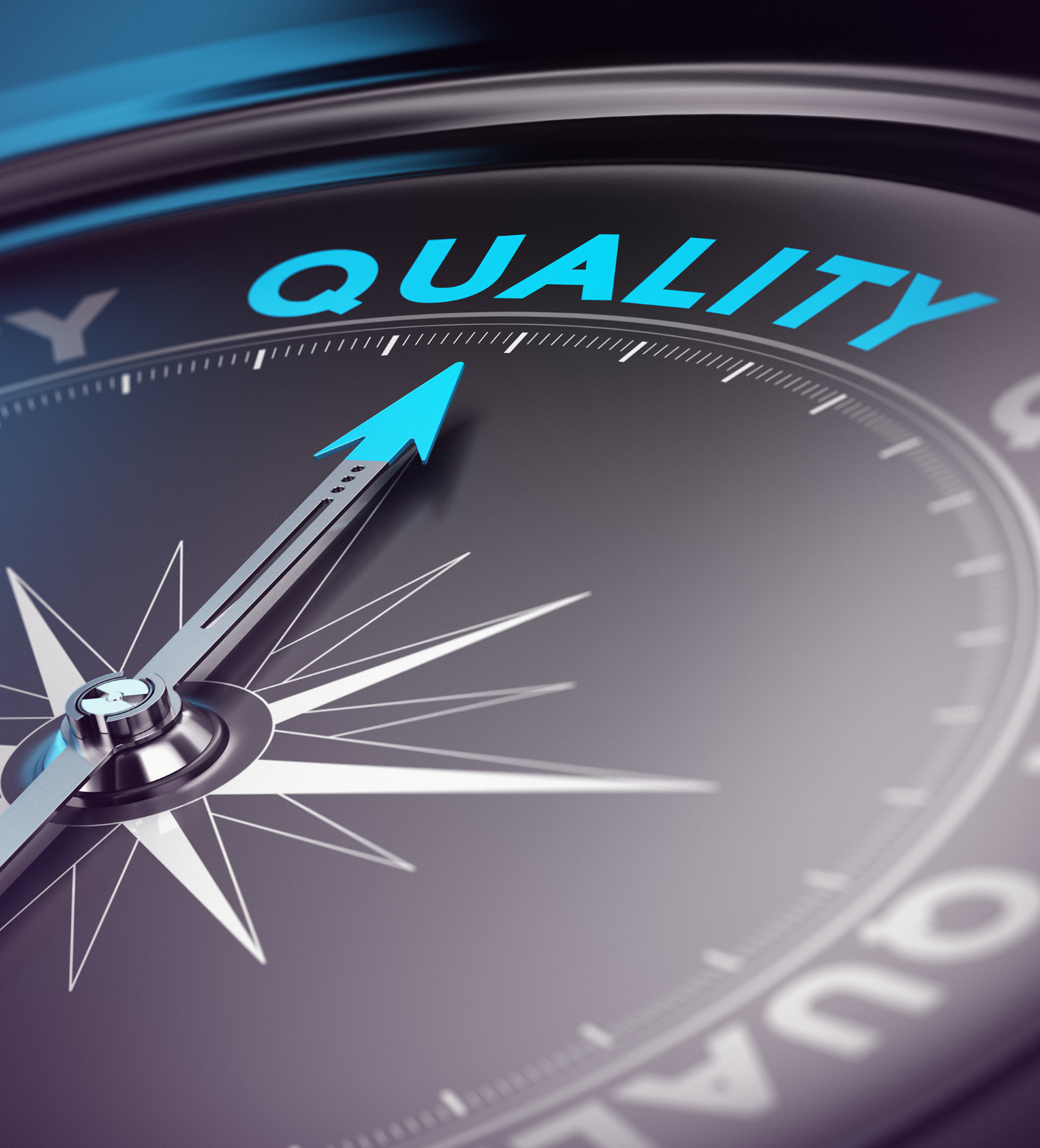 Our Approach and tests
Professional knowledge


Ability


Personality


We have collected and analyzed large number of test results


We focus on Captain / Master role
Knowledge (STCW and Operational subjects)
More than 1,3 million test results

Based on the most commonly used knowledge assessment tool in the maritime industry with 350+ companies using it today

35.000+ test results added to the statistical database every month

6000 Multiple choice questions structured according to STCW, divided in 200+ question groups. Updated every quarter
Knowledge test
Management level tests performed by 9600+ Captains which is directly relevant for this project

Management level contains 90 questions tailored to department and vessel types

Score per rank per nationality

Statistics also enable benchmarking for individual companies comparing with industry
Testing of 
mental capabilities
and 
behavioural styles
APRO – Ability PROifling
Developed by University of Oslo, Norway tailored to Shipping Industry piloted by 6 Ship Owners from 1998 – 2002 before it was revised and commercialized

A psychometric test designed to objectively assess individual differences in abilities believed to be important in order to develop safety, reliability and quality in different kind of ship operations.

APRO is fundamentally all about the measure of speed versus accuracy. Speed is the response time whereas accuracy is related to the number or percentage of incorrect responses
APRO – Ability PROifling
For this project we have used test results from more than 20.000 individuals

First version was Launched 1998 with a reference group of 500 Maritime college students from Philippines.

In 2015 the reference group was extended to 9000+ test results with all ranks and largest nationalities (Seafarers)
Testing of personal 
characteristics
[Speaker Notes: The third testing program has been personality testing program. For the last 3 years we have looked into several personality tests used by shipping companies and also some which is large outside the maritime world. We where looking for a program which have large user base, is as far as possible neutral to culture and language, and has strong reporting capabilities. We concluded with the program Facet5 which was introduced to you during last presentation

We have also tested this program with a handful of large Ship Operators during the last year to get first hand experience with correlation between test profiles and top performers]
Facet5
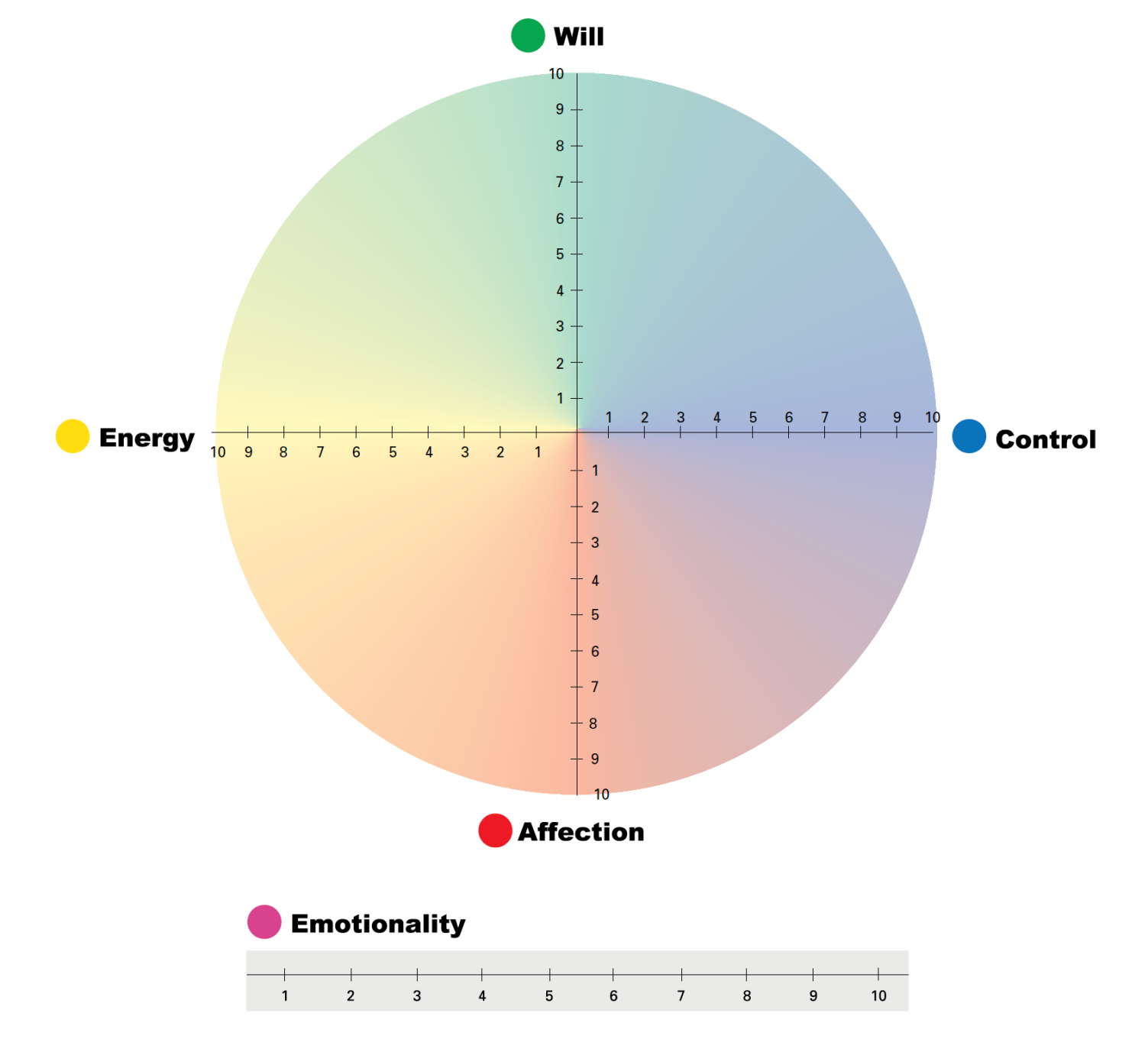 Based The five factor model of personality (or ‘Big 5’) is now widely accepted as the best way of describing the fundamental building blocks of personality

Measure strength, risk, work preferences, motivators and de-motivators

30+ languages and 40+ country based Norms

Certified by DNV GL and BPS (British Psychological Society)
Top Performers – Facet5
Two Ship Owners 
100+ Container Vessels
30+ Tankers (Oil Major)

Identified their top performers (Captains and Chief Engineers) which has then completed Facet5

20+ Individuals from each rank from each company

Illustrations show personality profile for first tests from each company

So far we see identical profiles for tests performed by same rank
So, what is 
the DNA of 
the worlds 
best seafarer?
Best seafarer DNA
Knowledge – Ability – Personality


Visual presentation of all test results


Average score for Captains


Captain candidates should match this profile
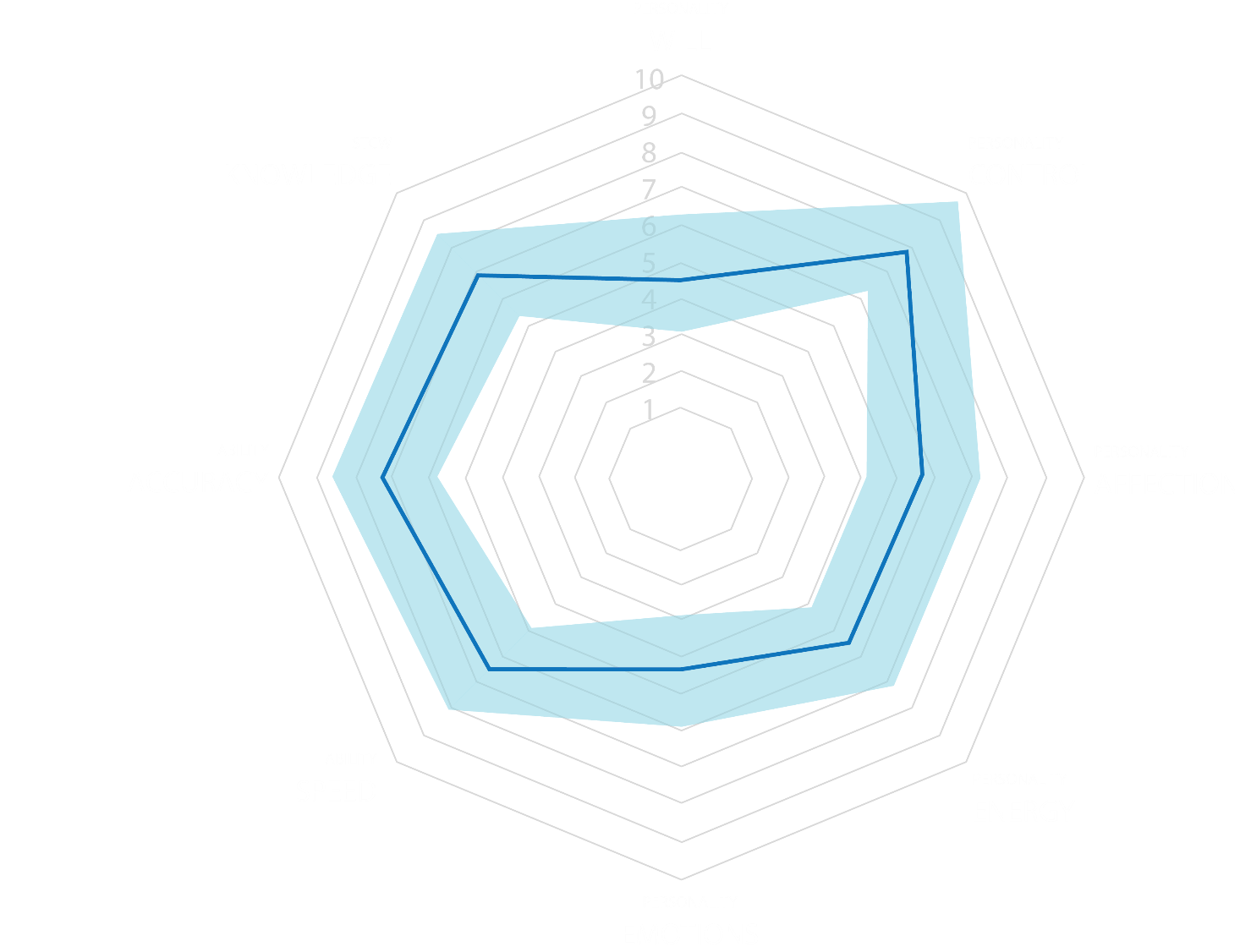 The best organizations don’t hire superstars – they build them